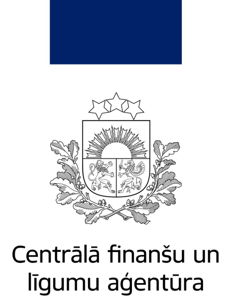 Projektu iesniegumu vērtēšana un Eiropas Komisijas ekspertu vērtējumu analīzes kopsavilkums
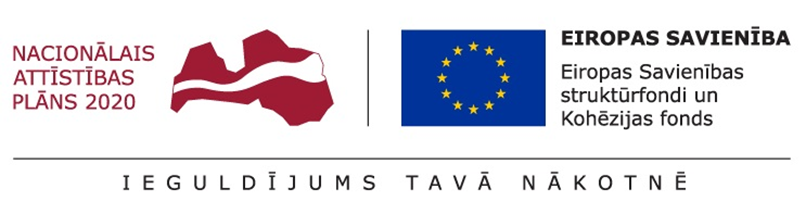 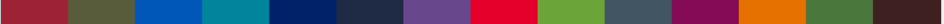 Projektu iesniegšana
Piektajā projektu iesniegumu atlases kārtā finansējumu piešķir ar saimniecisku darbību nesaistītu projektu īstenošanai:

kas sniedz ieguldījumu Latvijas viedās specializācijas stratēģijas noteikto tautsaimniecības transformācijas virzienu un izaugsmes prioritāšu īstenošanā un specializācijas jomu attīstībā:
zināšanu ietilpīga bioekonomika;
biomedicīna, medicīnas tehnoloģija, biofarmācija un biotehnoloģija;
viedie materiāli, tehnoloģijas un inženiersistēmas;
viedā enerģētika;
informācijas un komunikācijas tehnoloģijas.

veic pētniecību šādās tematiskajās jomā (MK noteikumu 12.51.  un 12.52.apakšpunkts)
Covid-19 infekcijas slimības izplatības ierobežošana un iedzīvotāju aizsardzība;
strukturālu pārmaiņu ieviešana ekonomikā un sabiedrības vajadzību nodrošināšana, sniedzot ieguldījumu Covid-19 pandēmijas izraisīto seku mazināšanai.
Projektu iesniegumu vērtēšana
Vērtēšanas komisija
Eiropas Komisijas eksperti
Pārstāvji no:
Izglītības un zinātnes ministrijas
Veselības ministrijas
Zemkopības ministrijas
Ekonomikas ministrijas
CFLA kā sadarbības iestādes
Finanšu ministrijas kā vadošās iestādes (novērotāja statusā)
Katrs komisijas loceklis paraksta konfidencialitātes un objektivitātes apliecinājumu
Komisija izvērtē PI atbilstoši vienotajiem, specifiskajiem kritērijiem un kritērijam Nr.3.4.
Izmanto kritēriju piemērošanas metodiku
Projektu iesniegumu vērtēšana
Eiropas Komisijas eksperti
Neatkarīgi izvērtē PI atbilstību kvalitātes kritērijiem (Nr.3.1., 3.2. un 3.3.)
Tiek piesaistīti atbilstoši nosacījumiem:
Ekspertam ir doktora zinātniskais grāds,
Eksperta zinātniskā kvalifikācija atbilst konkrētā projekta iesnieguma zinātnes nozarei vai apakšnozarei,
Ekspertam ir atbilstoša profesionālā pieredze un kompetence
Katru projektu vērtē 2 EK eksperti
Iespēju robežās vienas zinātnes nozares/apakšnozares EK eksperti tiks iesaistīti vairāku projektu iesniegumu vērtēšanā
Projektu iesniegumu vērtēšana
Eiropas Komisijas eksperti
1 konsolidētais vērtējums
(apstiprina abi eksperti)
2 individuālie vērtējumi
EK ekspertu vērtējumu vērtēšanas komisija nevar  mainīt vai precizēt!
ZP pilnveidota kompetence0,5 PLE visā projekta īstenošanas periodā
Kritērijs Nr.3.4. - jauno zinātnieku skaits (PLE), kuriem projekta īstenošanas ietvaros pilnveidota kompetence
JZ slodze projektā vismaz 0,5 PLE
JZ nodrošina karjeras izaugsmi vai zinātniskā personāla atjaunotni
P3.4.=10*D – 0.5
JZ nodrošina karjeras izaugsmi vai zinātniskā personāla atjaunotni
karjeras izaugsme: izmaiņas jaunā zinātnieka esošā amata pienākumu specifikā, paaugstinot atbildības līmeni vai vadības pienākumu apjomu. Karjeras izaugsmi pamato:
1.1. pārcelšana augstākā amatā (jauns amata apraksts) vai
1.2. grozījumi esošā amata aprakstā, paaugstinot personas atbildības līmeni un iekļaujot kādu no šādiem papildu pienākumiem, kas saistīti ar kompetenču pilnveidi:
a) vadīt projekta zinātnisko darbinieku grupas, kādas grupas daļas vai konkrētas pētniecības virziena / tēmas īstenošanā iesaistīto zinātnisko darbinieku pētniecības darbu;
b) veikt pētniecību, nodrošinot:
- zinātniskās darbības virzienu spektra paplašināšanos, piem., attīstot jaunu pētniecības virzienu institūcijā;
- jaunu pētniecības metožu ieviešanu;
c) paplašināt darbības spektru, iesaistoties pētniecības rezultātu ilgtspējas nodrošināšanā un ieviešanā (tehnoloģiju pārnese).
JZ nodrošina karjeras izaugsmi vai zinātniskā personāla atjaunotni
zinātniskā personāla atjaunotne, nodibinot darba tiesiskās attiecības ar jauno zinātnieku, lai tas aizvietotu zinātnieku, kurš izbeidzis darba tiesiskās attiecības labuma guvēja institūcijā
Pēc vērtēšanas projekti tiek sarindoti prioritārā secībā, atbilstoši saņemtajiem punktiem,
MK noteikumu 12.4 1. un 12.4 2. apakšpunktā minēto projektu iesniegumu kopas ietvaros. Ja vairākiem projektu iesniegumiem piešķirts vienāds punktu skaits, priekšroka ir: 
projekta iesniegumam, kurš kvalitātes kritērijā «Izcilība» ir saņēmis augstāko punktu skaitu,
Projekta iesniegumam, kura rezultāti tieši sekmē Latvijas inovācijas kapacitātes palielināšanos.
Biežāk minētie trūkumi (kritērijā Nr.3.1.)
Pētniecības metodoloģija:
pieejas apraksts ir vājš un nav pietiekami detalizēts, satur vispārīgus apgalvojumus;
sniegti pretrunīgi apgalvojumi;
stratēģijas izvēle nav pietiekami pamatota, neizskaidro teorētisko pieeju;
nav visaptveroša un tā nav balstīta uz zinātniski pamatotu informāciju;
aprakstītas vispārīgas metodes, nesniedzot skaidru redzējumu par to praktisko pielietojumu pētījumā
nav skaidrs kā tikt pie rezultāta, izmantojot piedāvāto pieeju;
lielākā daļa apgalvojumu ir balstīti uz pašcitēšanu;
nav tehnisku saturisko detaļu;
nav sniegta informācija par pētījumam specifisku būtisku jautājumu risināšanu, piemēram, ētikas komitejas atļaujas iegūšana.
Biežāk minētie trūkumi (kritērijā Nr.3.1.)
Projekta mērķis ir pārāk plaši definēts/nav viennozīmīgs/izmērāms vai nav definēts vispār
Nav viennozīmīgi definēts kā tiks iegūta pētījumam nepieciešamā informācija/ dati/ paraugi utt.
Pētījuma struktūra atgādina biznesa plānu.
Nav saprotami aprakstīts darbību plāns/kā darbības plānots īstenot
Darbības ir vispārīgas, savstarpēji nesaistītas
Nav skaidri definēta un/vai aprakstīta projektā risināmā problēma
Biežāk minētie trūkumi (kritērijā Nr.3.1.)
Sniegtais risinājums tikai daļēji risina projektā risināmo problēmu/problēma nav pietiekami izklāstīta
Projektā plānotais pētījums nav inovatīvs/nav skaidrots, kāpēc ir inovatīvs
Izmantotā terminoloģija nav konsekventa/tiek jaukti jēdzieni
Problēmas ar tulkojuma kvalitāti (nav iespējams uztvert tekstu)
Darbību rezultāti nav atbilstoši aprakstītajiem pētniecības procesiem/posmiem
Biežāk minētie trūkumi (kritērijā Nr.3.2.)
Nav pamatota saistība ar RIS3 prioritāti/-ēm
Intelektuālā īpašuma pārvaldība nav aprakstīta pietiekami detalizēti/ rezultātu īpašumu tiesības nav skaidri definētas
Projektā aprakstīti ieguvumi un ietekme dažādās sociālekonomiskajās jomās, bet nav aprakstīta kāda būs ietekme vidējā/ garā termiņā
Projektam nav izstrādāta stratēģija ar precīziem mērķiem, lai nodrošinātu projekta ilgtspēju.
Biežāk minētie trūkumi (kritērijā Nr.3.2.)
Plānots neliels jaunizveidoto darba vietu skaits
Nepietiekami detalizēts pētnieciskais ieguldījums, nav plānots pietiekams zinātnisko publikāciju skaits, vāji aprakstīti/ nepietiekami plānoti citi zināšanu pārneses pasākumi 
Sabiedrības iesaiste nav pietiekami aprakstīta
Projekta mērķauditorija nav skaidri definēta
Biežāk minētie trūkumi (kritērijā Nr.3.2.)
Nav skaidri definēts kādu tehnoloģiju gatavības līmeņi (TRL) plānots sasniegt, kā arī kāds būs tehnoloģijas/ prototipa inovācijas pakāpe
Projekta riska izvērtējums ir vispārīgs
Nav sniegta informācija par vadības un uzraudzības struktūru
Plānotie rezultāti nav samērīgi ar projekta apmēru
Pēc projekta darbībām, būtības un rezultātiem sagaidāms patents, bet tas projektā nav plānots
Biežāk minētie trūkumi (kritērijā Nr.3.3.)
Projekta vadītājs nav pietiekami zinošs projekta pētniecības jomā 
Iesniegumā: 
ir sniegta tikai ierobežota informācija par pētniecības grupas kapacitāti;
nav noteikta pētnieku un zinātnieku darbā pieņemšanas kārtība un darba pieņemšanas nosacījumi;
personāla lomas un pētniecības uzdevumi nav skaidri noteikti;
nav skaidrs vai darba uzdevumi atbilst darbinieku kompetencēm; 
nav skaidrs vai noradītais darbinieku skaits ir pietiekams/ nav pārāk liels/mazs utt.;
jauno pētnieku integrācija nav plānota
Biežāk minētie trūkumi (kritērijā Nr.3.3.)
Trūkumi, kas saistīti ar sadarbības partneru iesaisti:  
tiek izvēlēti partneri, kam nav pieredzes/ir neliela pieredze konkrētā jomā;
nav skaidri definēts: 
kādas darbības veiks sadarbības partneri, kā iesaistīsies projekta īstenošanā;
kā partneris mijiedarbosies ar iesniedzēju;
nav sniegta informācija kāda ir partneru kapacitāte;
kā tiks nodrošināta darba finansēšana un kā tiks veikta rezultātu pārdale
Biežāk minētie trūkumi (kritērijā Nr.3.3.)
Nav definēti atbilstoši atskaites punkti un laiks, kad tie tiks sasniegti.
Projekta ilgums nav pietiekami pamatots.
Nav pietiekami apskatīta skaidra stratēģija efektīvai “jauninājumu” pārvaldībai.
Nav iesniegti pietiekami pierādījumi, kas pamatotu plānoto finanšu līdzekļu izlietojumu un vajadzību pēc norādītiem resursiem.
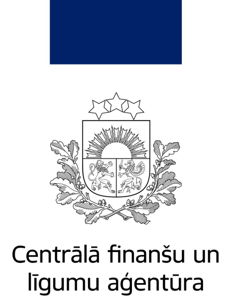 Paldies par uzmanību!
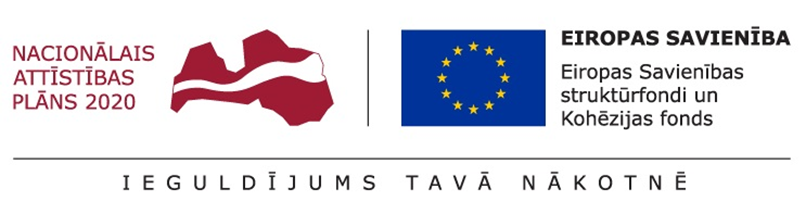 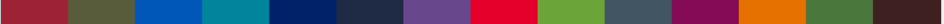